Родительское собрание«Первый раз в первый класс»
1
План собрания
Знакомство
Организация учебно-воспитательного процесса
Рекомендации по успешной адаптации первоклассников
Анкетирование
Выбор родительского комитета
2
Аммосова Лена Петровна- 89996736847
Дата рождения 19 марта 1991 года
Образование: высшее
ЯПК, СВФУ им.М.К.Аммосова
Профессия: Учитель начальных классов 
Педагогический стаж: 9 лет 
Категория: Первая
3
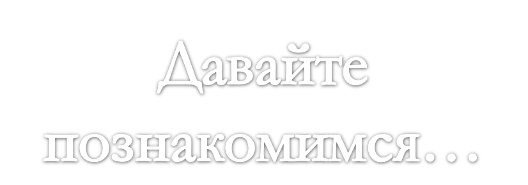 4
Организация учебного процесса
Адаптационный период
5
Организация учебного процесса
Предметы, включаемые в расписание:
Обучение грамоте
Письмо
Математика
Окружающий мир
Изобразительное искусство
Музыка
Технология 
Физическая культура
6
Организация учебного процесса
01.09-14.09.2021 курс «Введение в школьную жизнь» Г.А. Цукерман.

Программа «Школа России»
7
Без отметочное обучение
Прием «Шкала»
Лист индивидуальных достижений
Портфолио
8
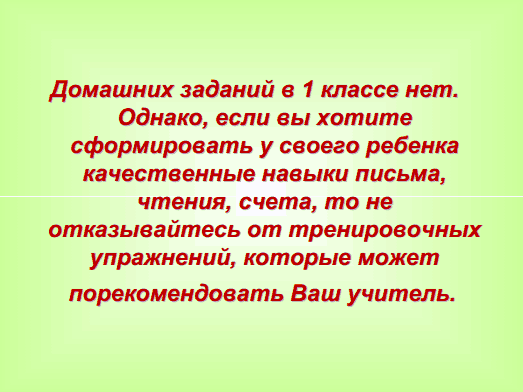 9
Школьные требования
Начало уроков в 8:30, у здания школы подходить с 8:00
Электронная карта питания
Справка по болезни
Аккуратный внешний вид ребенка
Школьная форма
Сменная обувь
Спортивная форма и обувь (зал, улица)
Школьные письменные принадлежности
10
Школьная форма- однотонная, темно синяя.
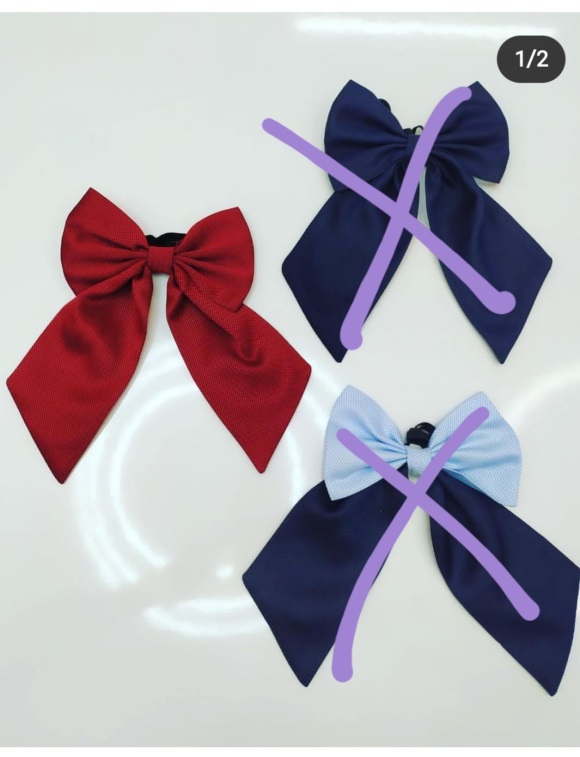 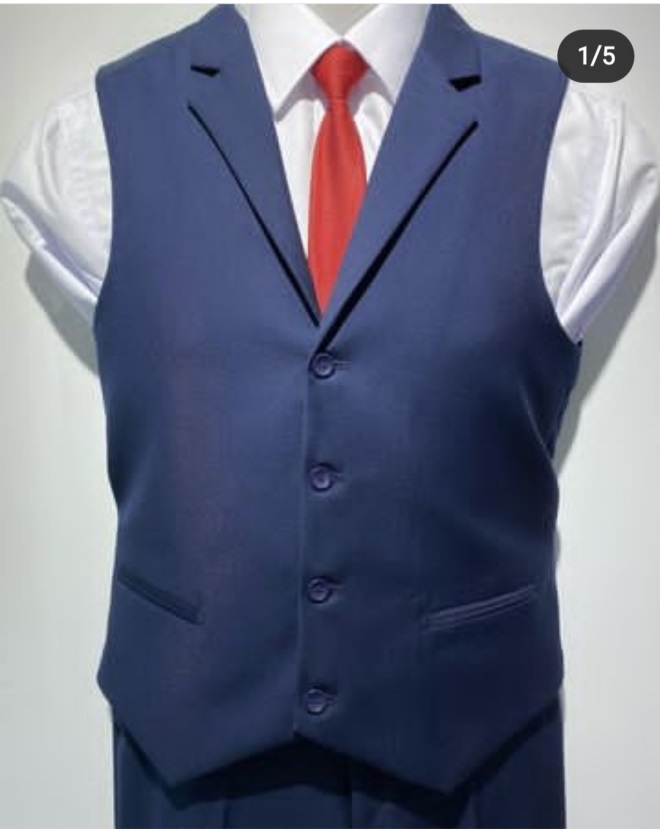 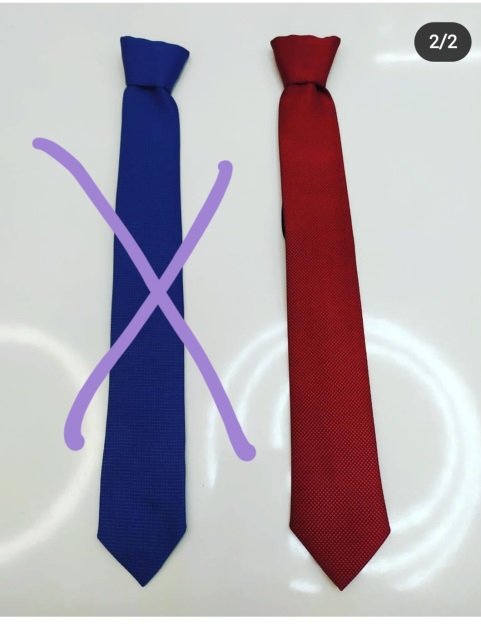 11
12
13
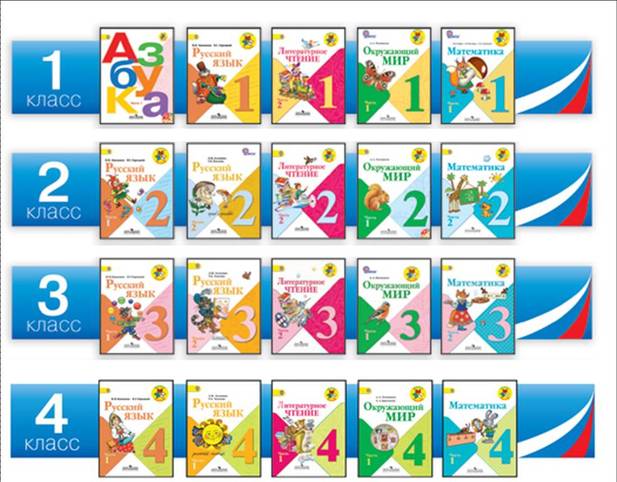 14
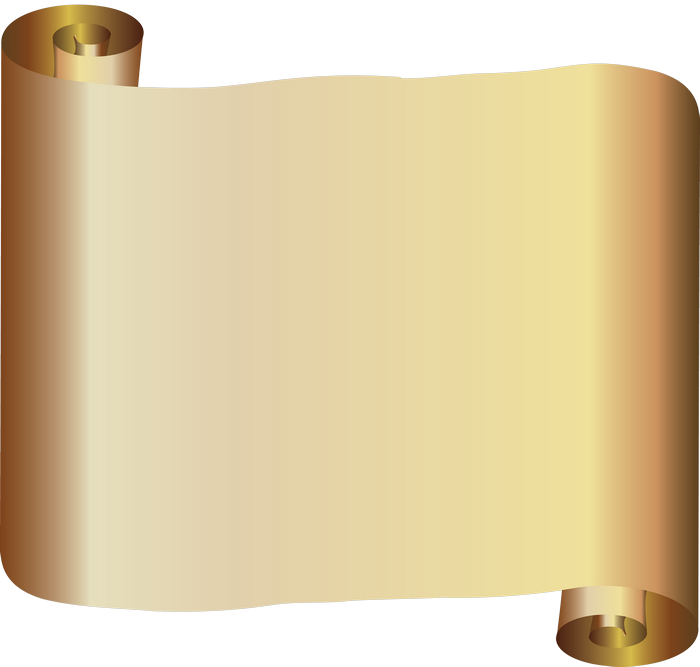 ПОМНИТЕ
Никогда не сравнивайте своего ребенка с другим!
ни в коем случае не сравнивайте его посредственные результаты с эталоном, то есть с требованиями школьной программы, достижениями других, более успешных, учеников.
сравнивать ребенка можно только с ним самим и хвалить только за одно: улучшение его собственных результатов.
15
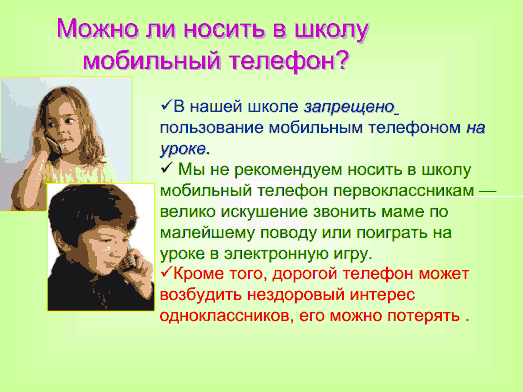 16
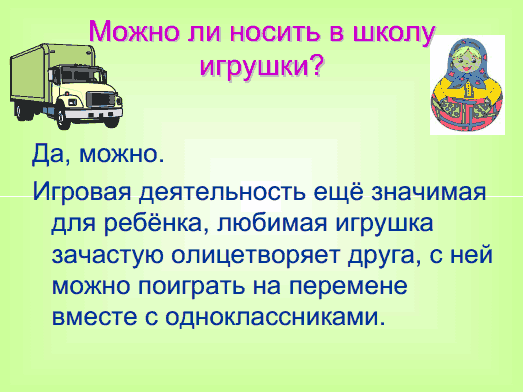 17
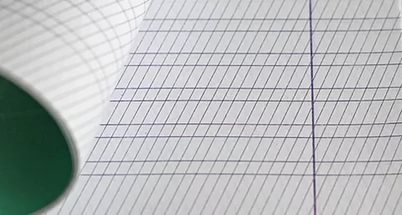 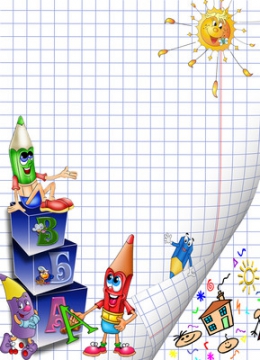 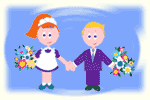 18
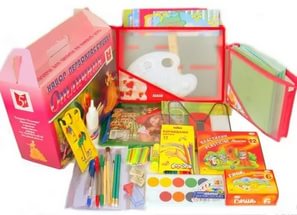 19
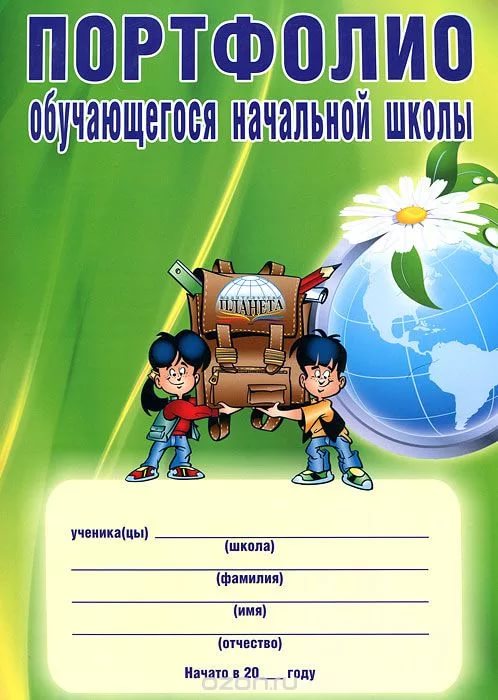 20
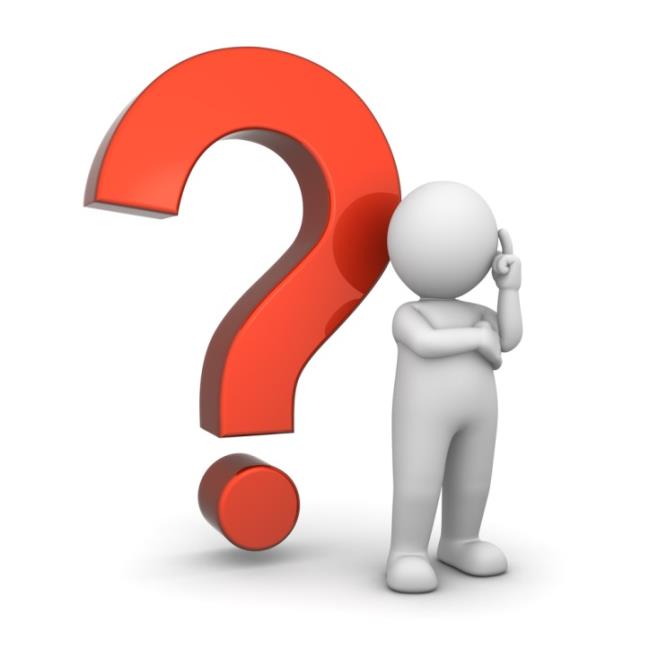 21
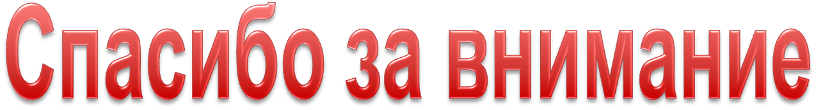 22